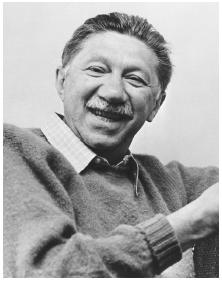 ENFOQUE HUMANISTA DE ABRAHAM MASLOW
(1908-1970)
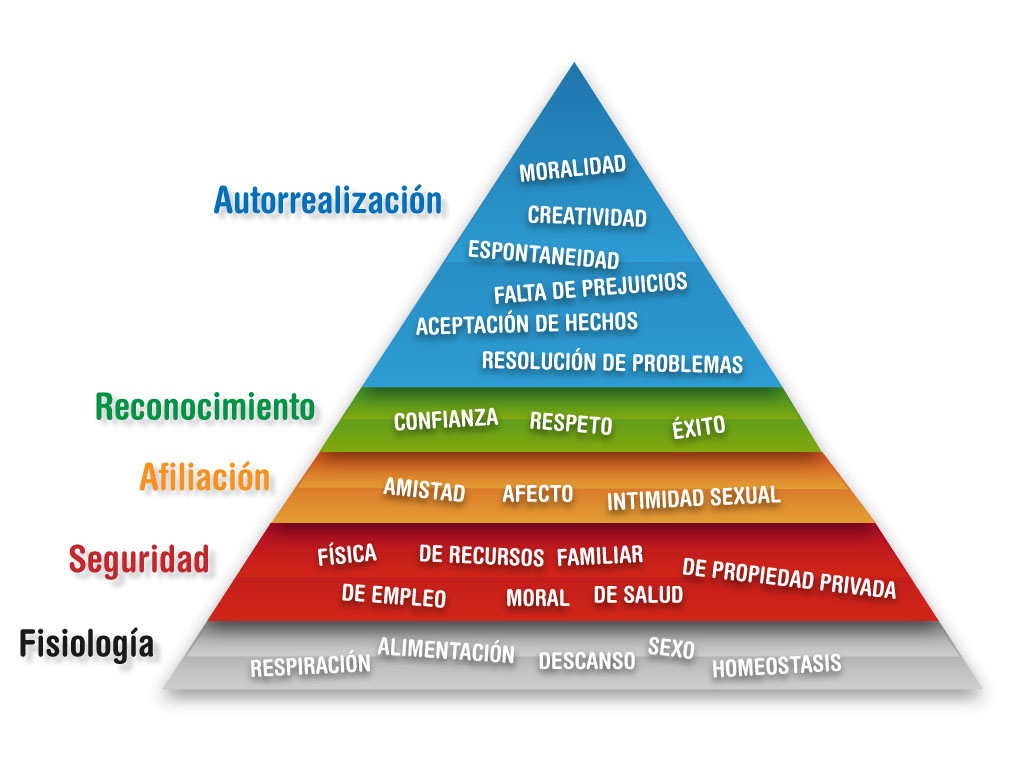 Reconocimiento de la diversidad 
Libertad de ideas y creencias 
Rechazo a todo tipo de violencia y discriminación 
El ser humano tiende de manera natural a buscar su autorrealización 
El hombre es un ser humano (Vive en relaciones con otras personas)
El hombre consiente de si mismo y su existencia 
El hombre tiene la capacidad para decidir.
Teorías del aprendizaje en el siglo XXI
En la actualidad sabemos que aprender conocimientos teóricos y prácticos debe ir más allá de lo que hay en los libros. La inmersión en nuevas tecnologías y en capacidades sociales y creativas es algo fundamental en un mundo que está en constante cambio. Uno de los referentes de esta corriente es la Asociación para las Habilidades del Siglo 21 (P21) o Partnership for 21st Century Skills
Comportamiento	Humano
TEORÍA DEL  APRENDIZAJE  SIGNIFICATIVO
David Ausubel
BREVE BIOGRAFÍA
David  Paul  Ausbel  ( 1918 - 2008), psicólogo y pedagogo estadounidense.

Nacido en una familia judía que emigró de Europa a EU.

Su propuesta surge desde la pedagogía constructivista, desarrollando la teoría del aprendizaje  significativo.

Estudió en la Universidad de NY desarrollándose profesional y teóricamente en la educación escolar.

Su auge fue en los años 60 con: Psicología del aprendizaje significativo  verbal  ( 1963)  y Psicología educativa: un punto de  vista  cognoscitivo  ( 1968).

Seguidor de Jean Piaget
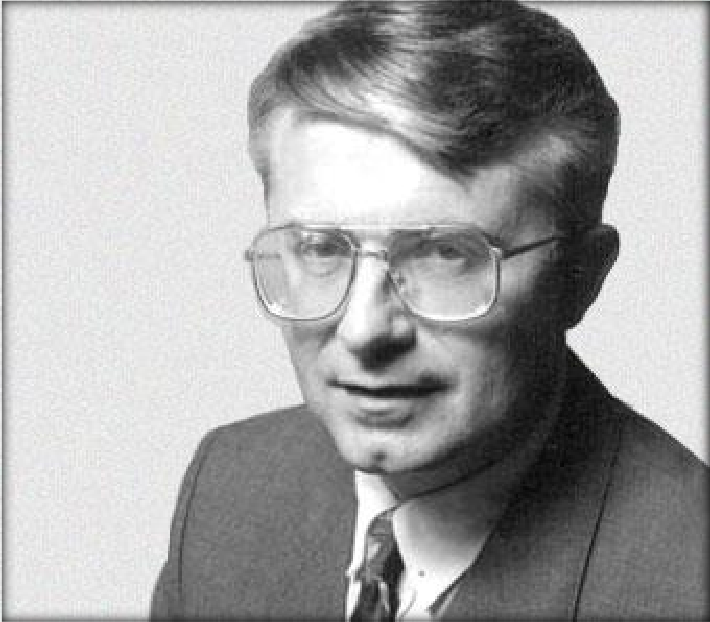 TEORÍA	DEL	APRENDIZAJE	SIGNIFICATIVO
Cuando una nueva información «se conecta» con un  concepto relevante («subsunsor») preexistente en la estructura cognitiva, esto implica que, las nuevas ideas,  conceptos y proposiciones pueden ser aprendidos significativamente.
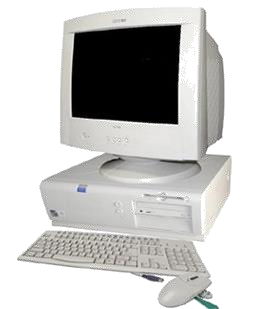 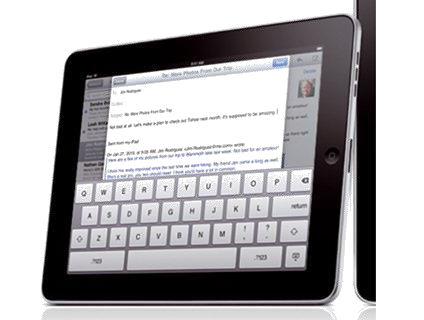 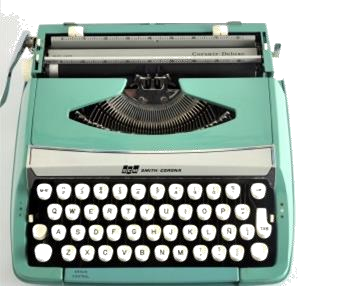 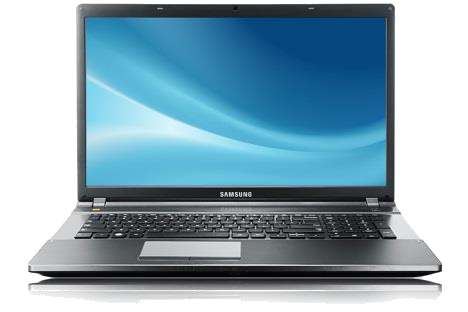 TEORÍA	DEL	APRENDIZAJE	SIGNIFICATIVO
Estructura cognitiva es el conjunto de conceptos, ideas que un individuo.


No sólo se trata de saber la cantidad de información que posee, sino  cuales son los conceptos y proposiciones que maneja, así como de su grado de estabilidad.

◾  =  Asimilación  del  nuevo  conocimiento
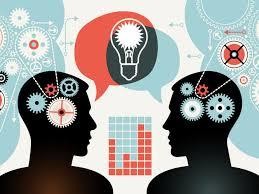 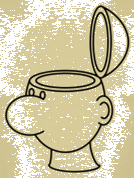 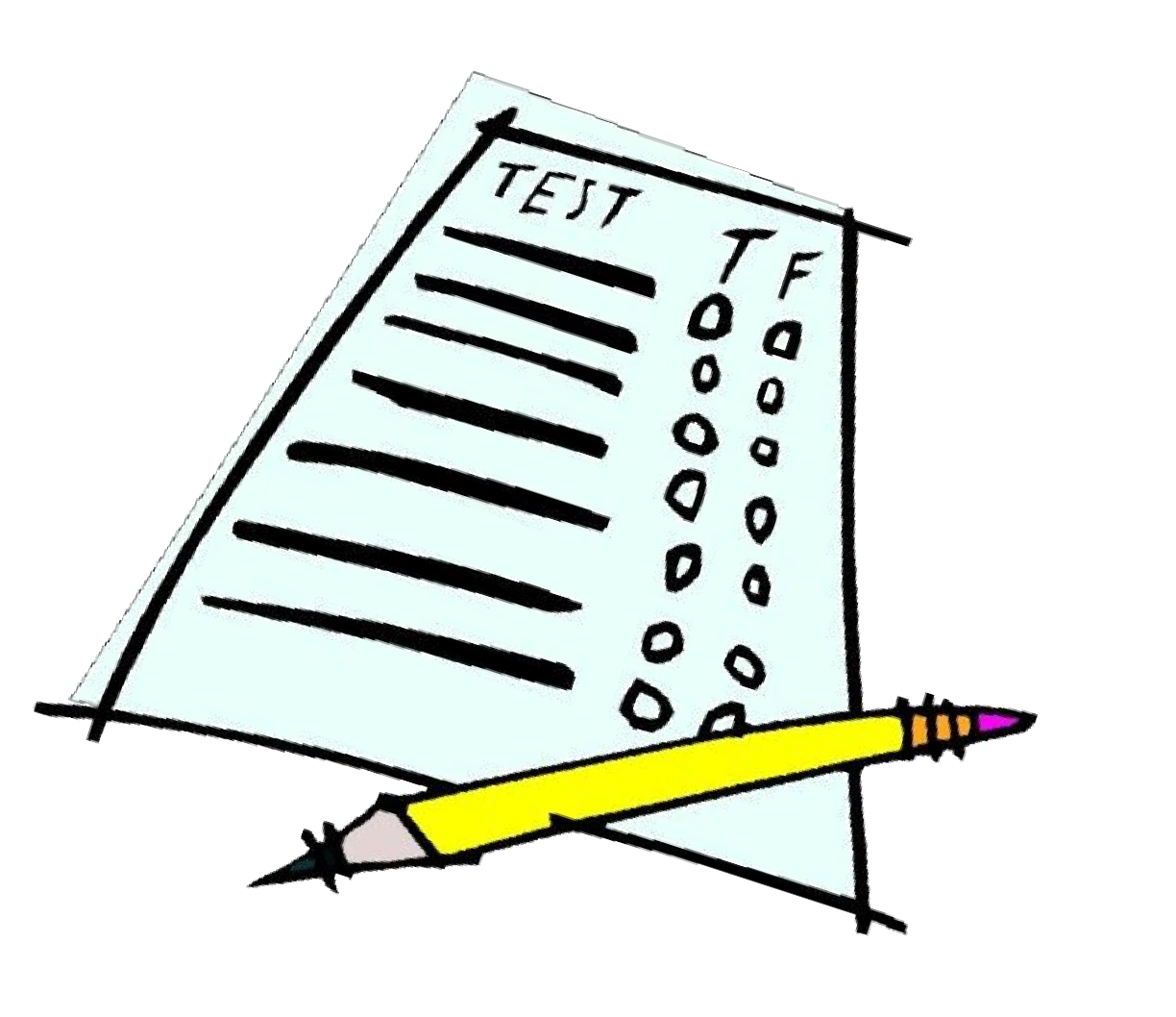 EJEMPLOS	EN	EL	AULA
Tener en cuenta los conocimientos previos del  alumno para construir desde esa base los nuevos  conocimientos, respetando la relación lógica entre  ellos.
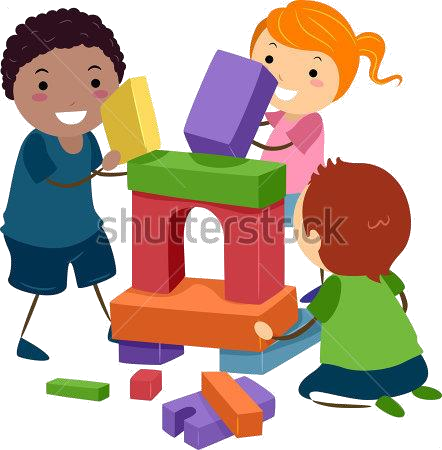 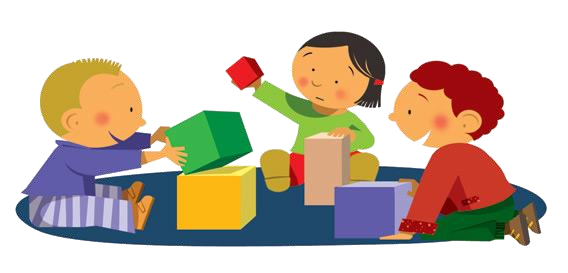 TEORÍA	DEL	APRENDIZAJE	SIGNIFICATIVO
El aprendizaje significativo produce una interacción entre los  conocimientos relevantes de la estructura cognitiva y las nuevas informaciones; no es una asociación debido a que  adquieren significado integrándose a dicha estructura.
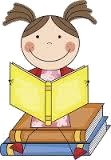 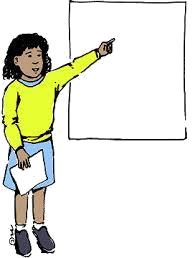 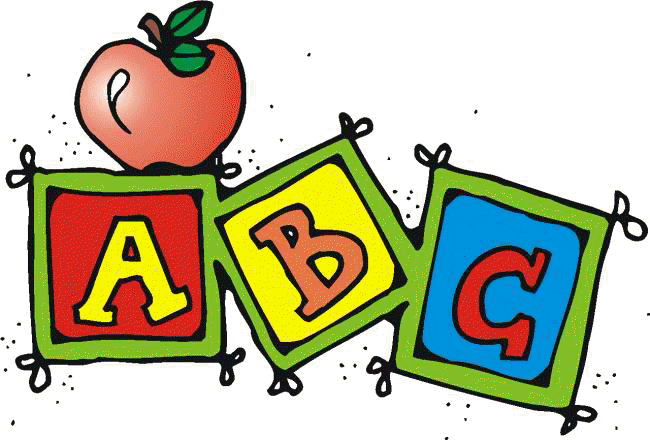 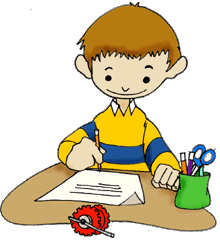 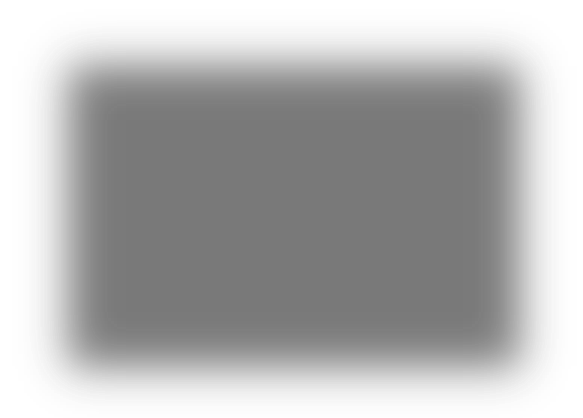 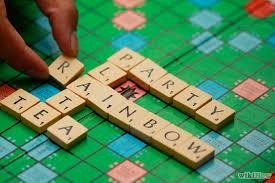 Principio de la asimilación
REQUISITOS	PARA	EL	APRENDIZAJE  SIGNIFICATIVO
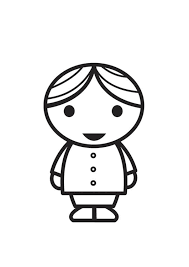 Disposición	para el aprendizaje significativo
Material potencialmente significativo
TIPOS	DE	APRENDIZAJE	SIGNIFICATIVO
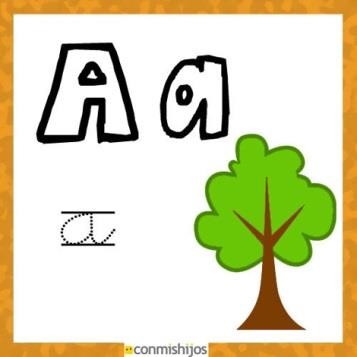 Aprendizaje de representaciones  Aprendizaje elemental, se relaciona símbolo y objeto.

Aprendizaje de conceptos 

Aprendizaje de representaciones a través
de formación y asimilación.

Aprendizaje de proposiciones Implica la combinación y relación de  palabras cada una con un referente unitario, el resultado es más que la suma de los significados individuales,  produciendo un nuevo significado que es asimilado a la  estructura cognoscitiva.
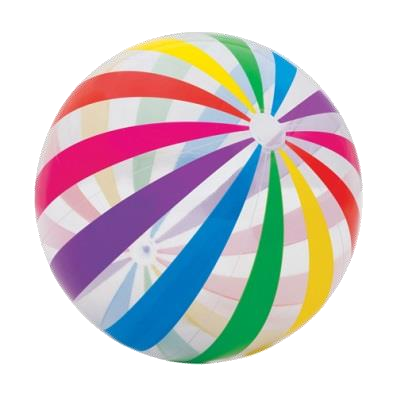 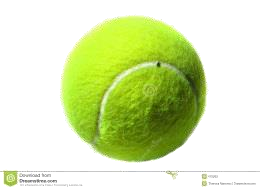 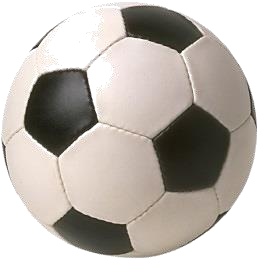 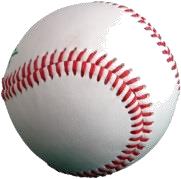 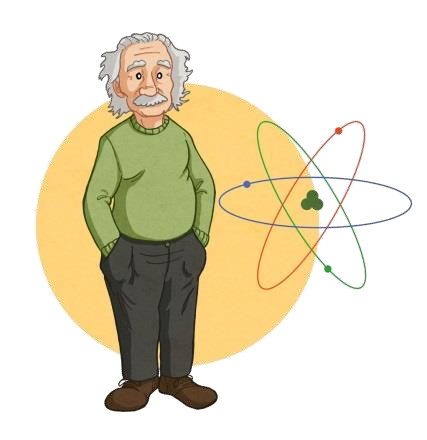 APRENDIZAJE	POR	DESCUBRIMIENTO
Involucra el reordenamiento	de la información, su  integración con la estructura		cognitiva y reorganizar  o transformar la combinación integrada de manera  que se produzca el aprendizaje deseado.
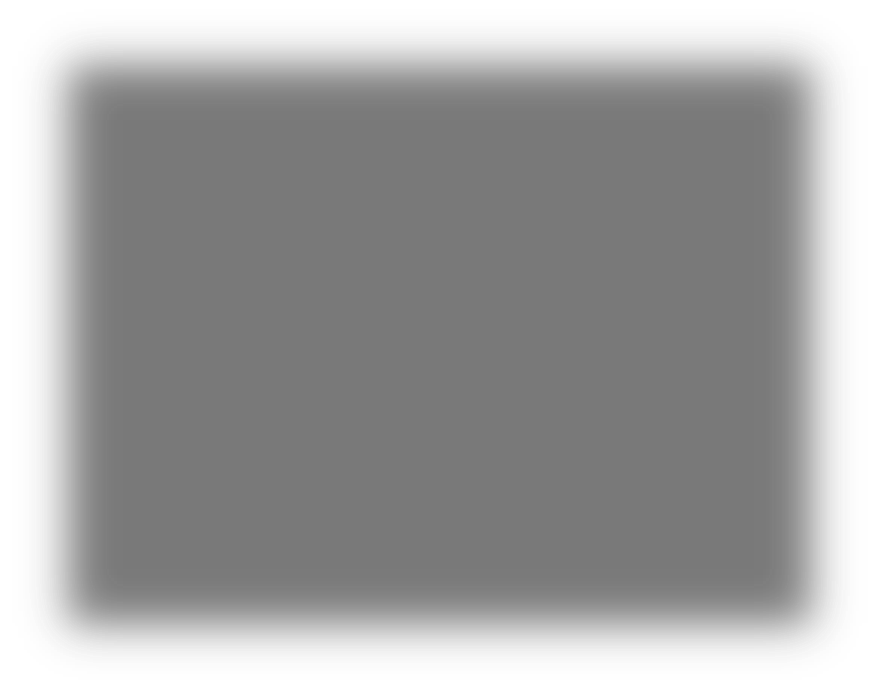 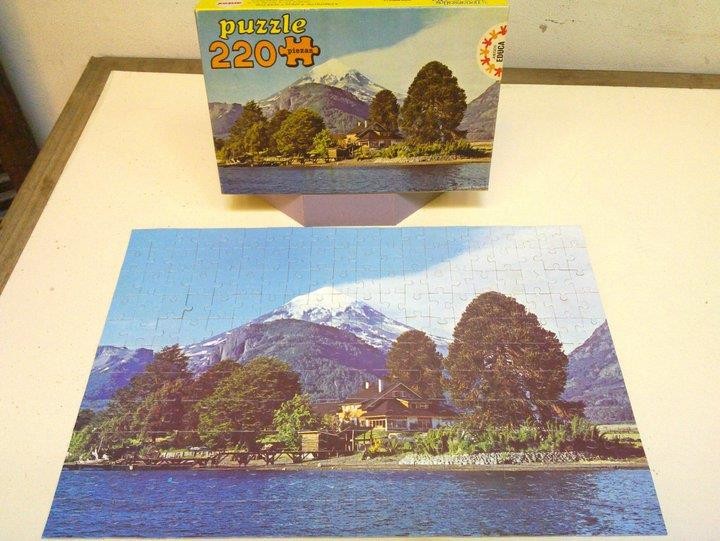 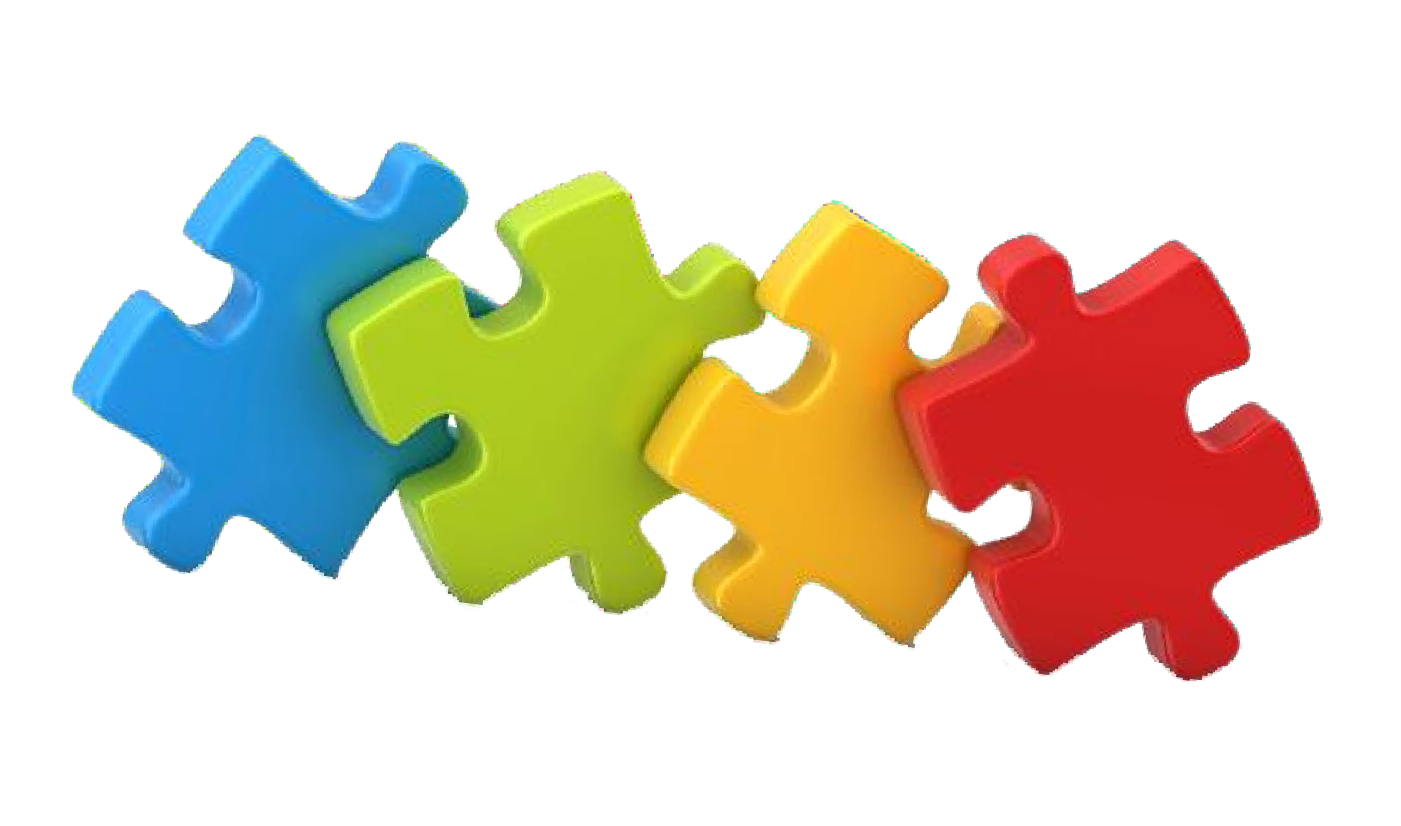 Puede ser significativo o mecánico
APRENDIZAJE	POR	RECEPCIÓN
El contenido o motivo de aprendizaje se presenta al  alumno en su forma final, sólo se le exige que  internalice	o incorpore el material que se le presenta  de tal modo que pueda recuperarlo	o reproducirlo	en  un momento posterior.
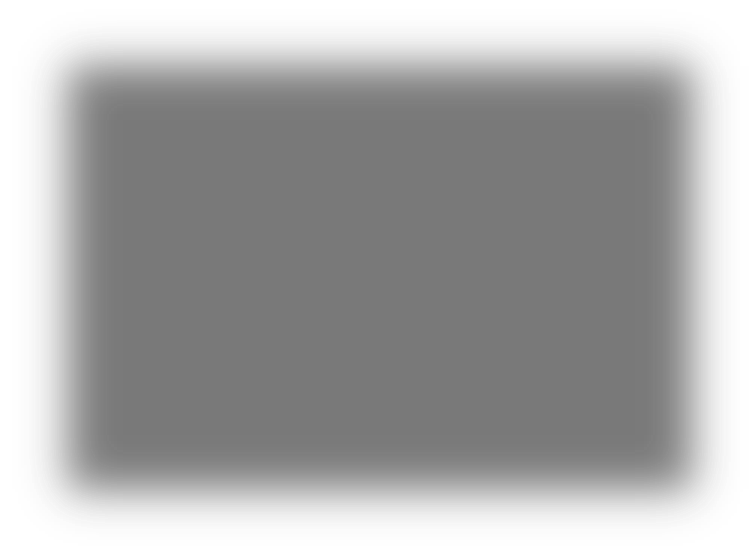 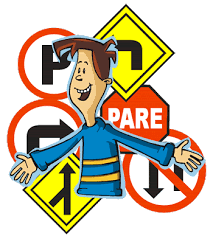 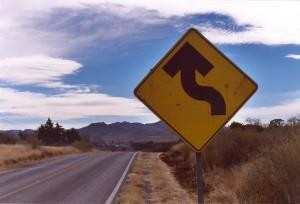 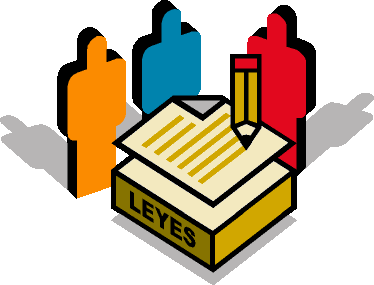 PRINCIPIO DE LA ASIMILACIÓN
Aprendizaje combinatorio
La nueva información no se relaciona de manera subordinada, ni supraordinada  con la estructura cognoscitiva  previa, sino que se relaciona de manera general con aspectos relevantes de esta estructura.
Aprendizaje supraordinado  Cuando una nueva proposición se relaciona con ideas subordinadas específicas ya establecidas.
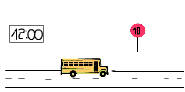 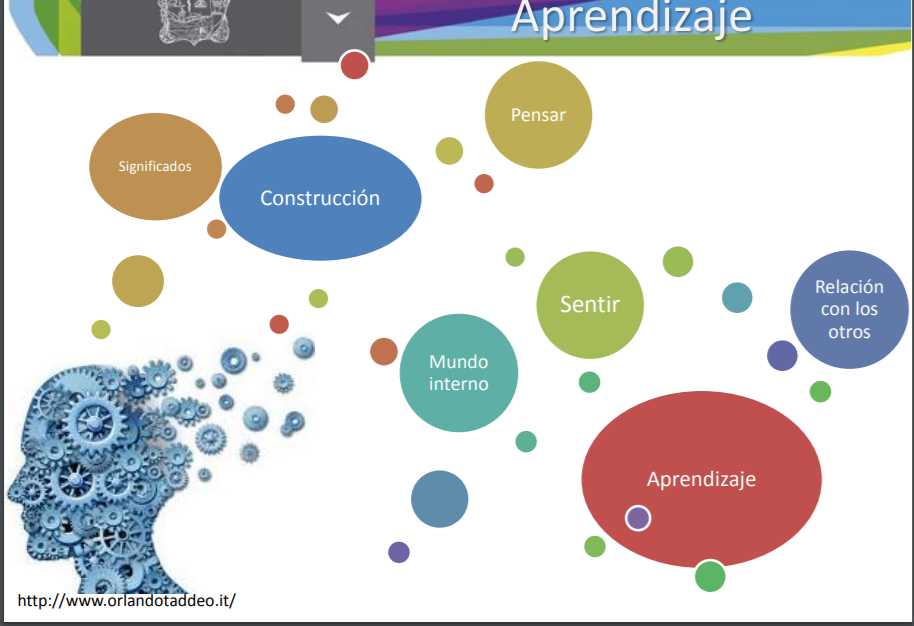 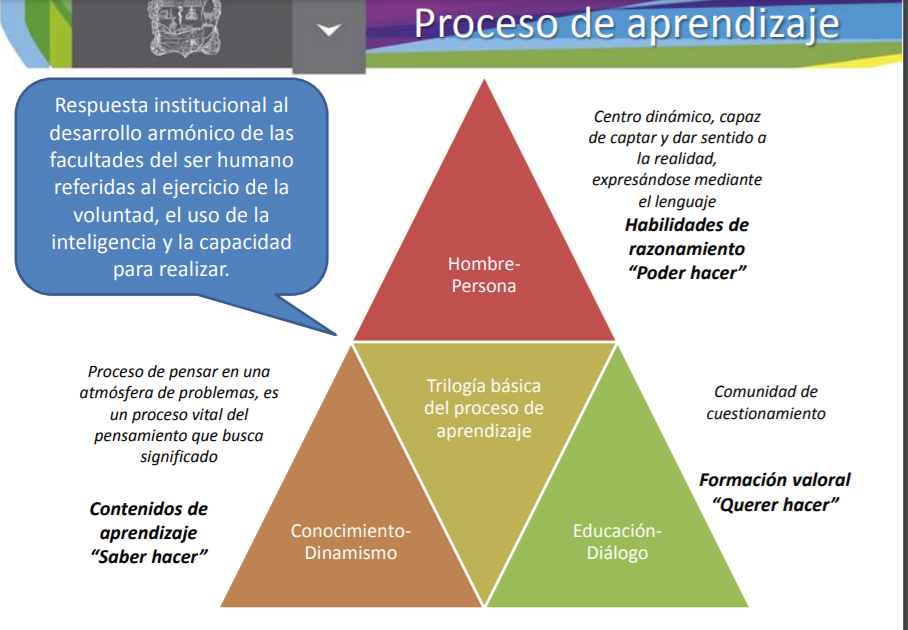 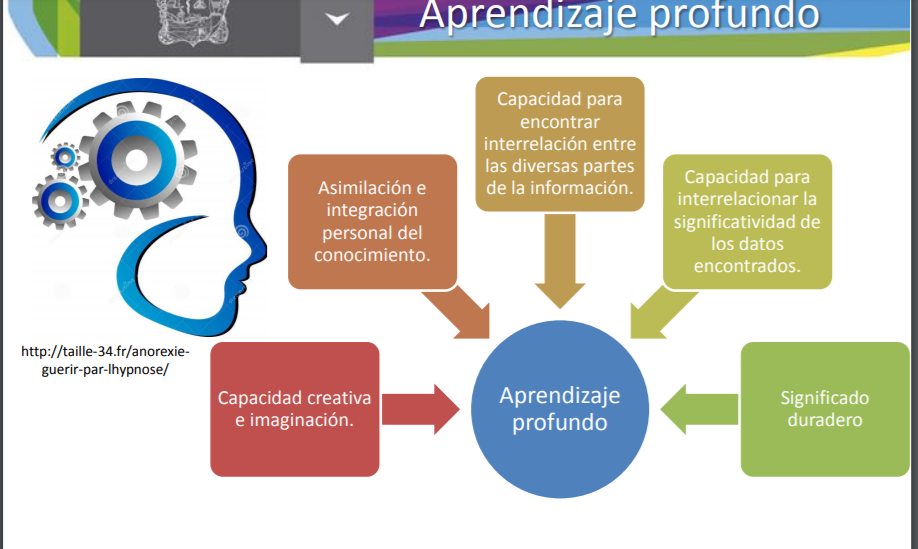 MULTIPARADIGMAS DEL PROCESO DE ENSEÑANZA- APRENDIZAJE
La escuela y el sistema escolar se adapten a las particularidades de los alumnos, para satisfacer a plenitud sus disímiles necesidades.

Para Rumelhart, el aprendizaje es un proceso analógico donde intervienen los esquemas que posee el sujeto tres tipos de aprendizaje: 

Por crecimiento, donde simplemente se acumula nueva información a los esquemas preexistentes (se rellenan las variables de los esquemas).
Por ajuste, cuando los esquemas resultan de mayor nivel de especificidad respecto a la información a ser aprendida provocándose modificaciones parciales en los mismos. 


Por reestructuración, cuando los esquemas que posee el sujeto, están muy alejados semánticamente de la nueva información, provocándose reestructuraciones o formación de nuevos esquemas, a partir de la interacción de esquemas existentes-información nueva.
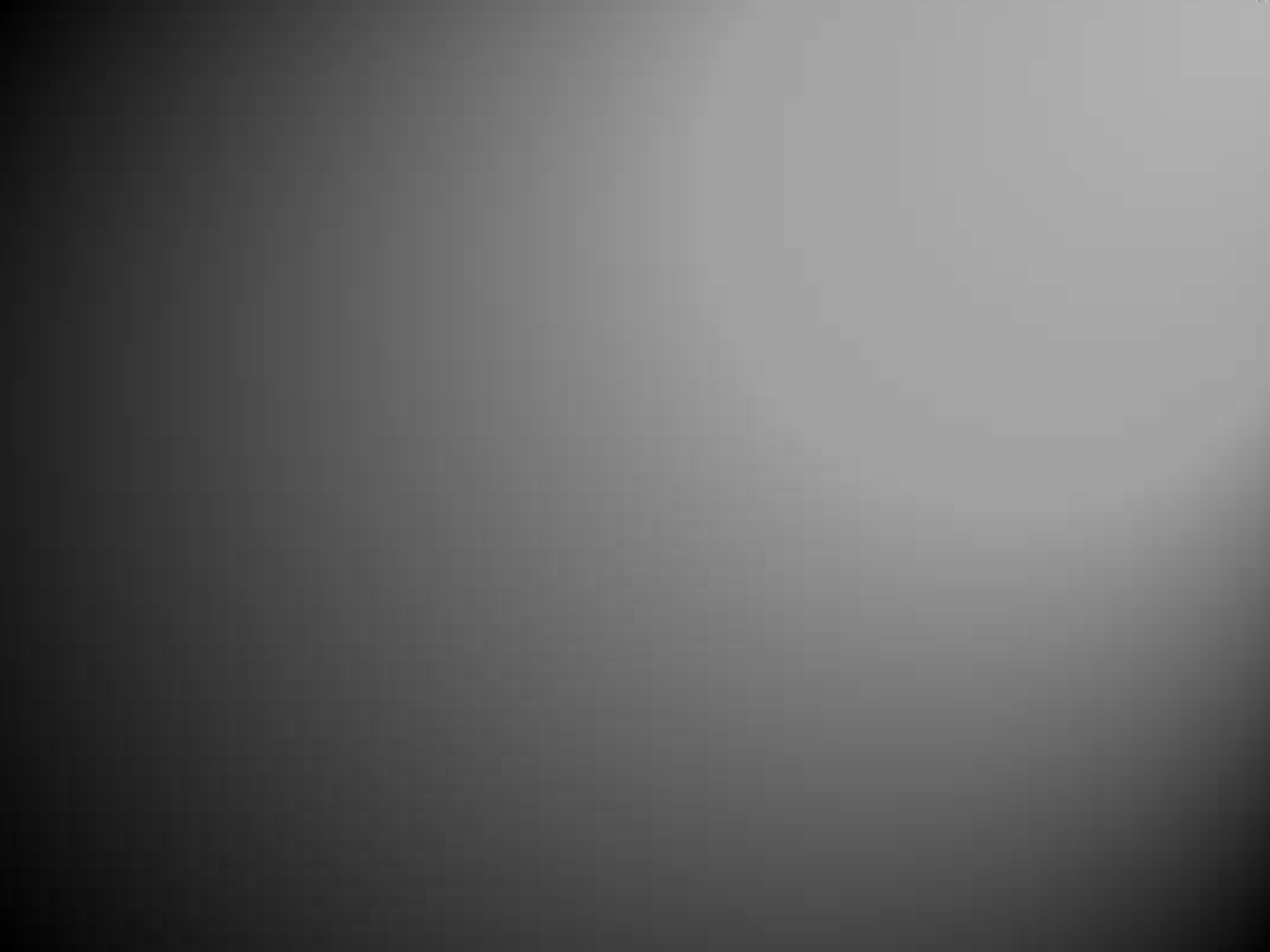 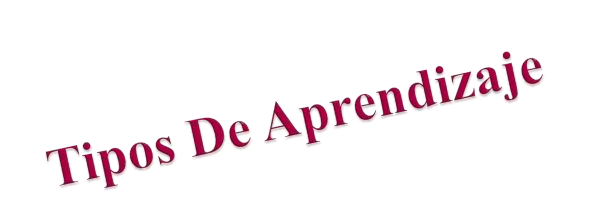 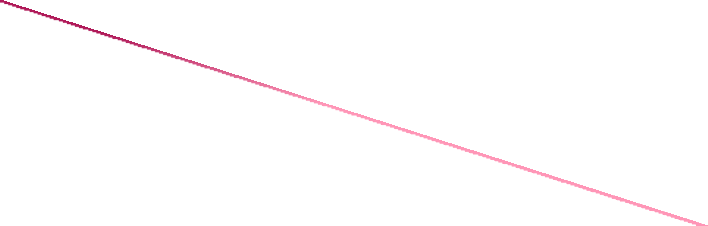 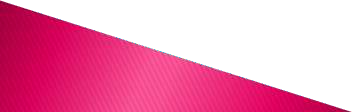 Los 13 tipos de aprendizaje, ¿cuáles son?
Aprendizaje asociativo: asociamos determinados estímulos externos o sucesos con una idea o un comportamiento.

Aprendizaje no asociativo: Se produce cuando nuestra respuesta cambia ante un estímulo que se repite en el tiempo  

Aprendizaje cooperativo; Referencia al aprendizaje en grupo. el docente se encarga de hacer los equipos de trabajo, asignar los roles y las funciones de cada alumno, y los dirige.  

Aprendizaje colaborativo; el docente propone el tema o plantea un problema y los estudiantes deciden cómo abordar el proyecto. 

Aprendizaje emocional: Aprendamos a conocer nuestras emociones y gestionarlas de una forma eficiente.
Aprendizaje implícito: Sucede sin darnos cuenta y casi de manera automática. 

Aprendizaje explícito: Tiene una intención y, también, existe una conciencia.

Aprendizaje memorístico: fijar en la memoria y recordar conceptos casi de manera autómata.

Aprendizaje observacional: Se trata de una forma de aprender basada en lo visual.

Aprendizaje por descubrimiento: Además de aprender participando e interactuando con el docente, Busca información por su cuenta 

Aprendizaje receptivo: Recibir la información, ya sea vía oral, escrita o audiovisual, e interiorizar ese contenido para poder reproducirlo a posteriori.
Aprendizaje significativo:  consiste en recopilar, seleccionar y organizar la información que se nos está transmitiendo para, a continuación, establecer una relación entre estos conocimientos adquiridos de nuevas y aquellos con los que ya se contaba previamente.
Trabajar con diferentes tipos de aprendizaje es importante, especialmente, cuando se quiere brindar una educación eficaz e igualitaria para personas con diversos estilos de aprendizaje. Por esta razón, hemos recopilado algunas estrategias para abordarlos en clase:

Utilizar recursos multimedia como vídeos, gráficos, animaciones y presentaciones visuales.

Fomentar actividades y proyectos prácticos como debates, juegos de rol y proyectos de investigación.

Organizar grupos de trabajo y actividades de colaboración para que los estudiantes aprendan los unos de los otros y desarrollen habilidades sociales.

Dar un tiempo de reflexión a los alumnos para que asimilen la información y tengan una comprensión profunda.
Usar una variedad de métodos de evaluación como exámenes escritos, presentaciones orales, proyectos creativos y portafolios.

Ayudar a cada estudiante a identificar cuáles son sus fortalezas y puntos de mejora mediante un feedback individualizado.

Proporcionar un apoyo adicional a aquellos niños y jóvenes con dificultades de aprendizaje o necesidades educativas especiales a través de tutorías o recursos adicionales.
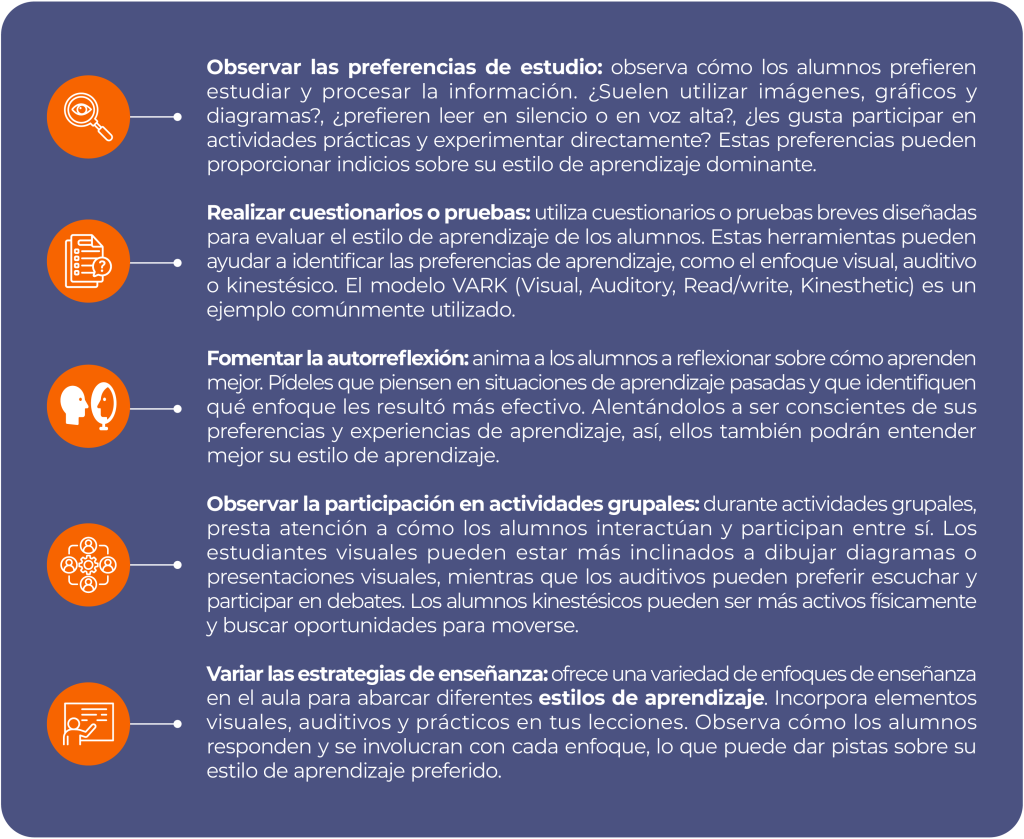